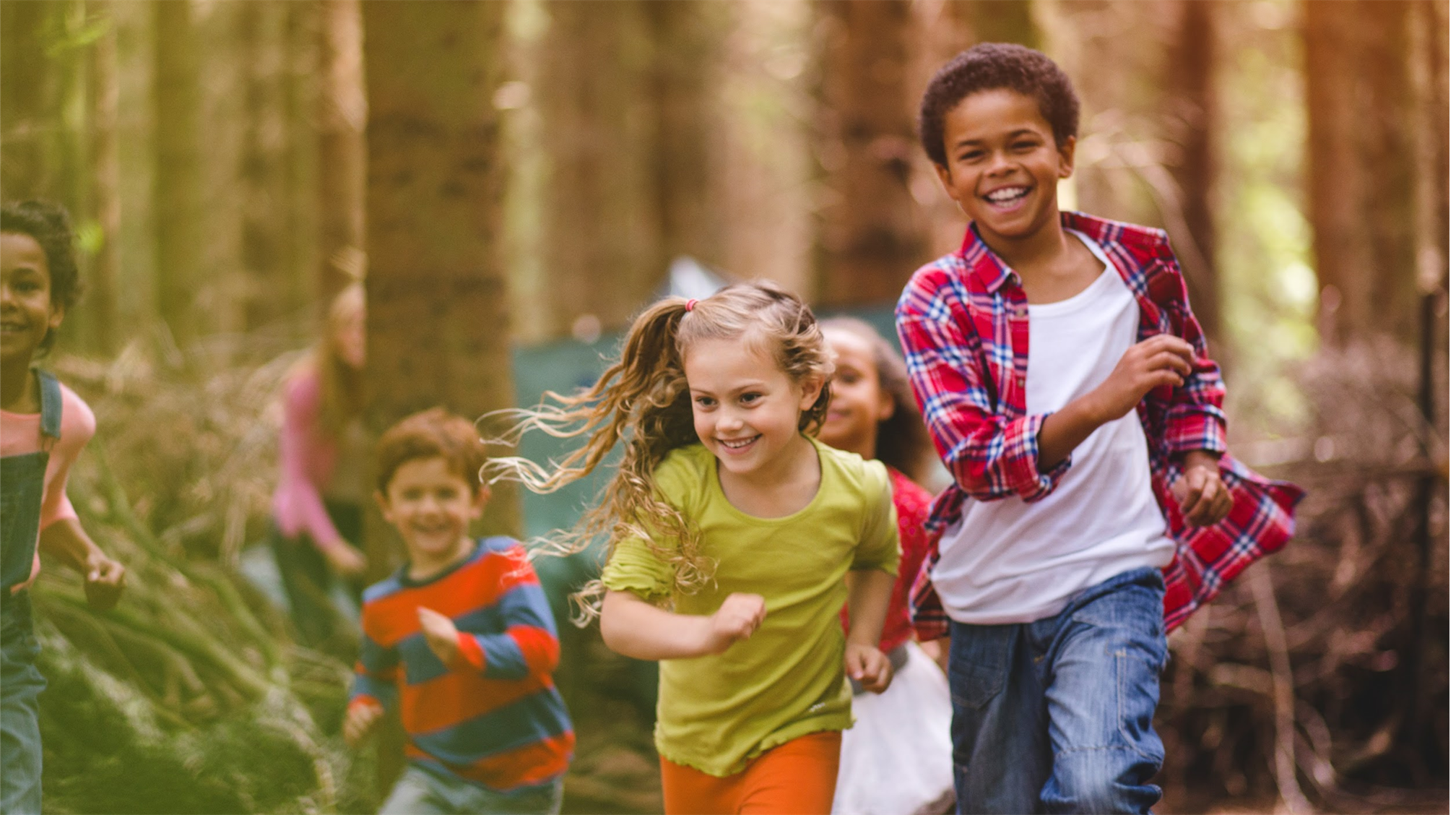 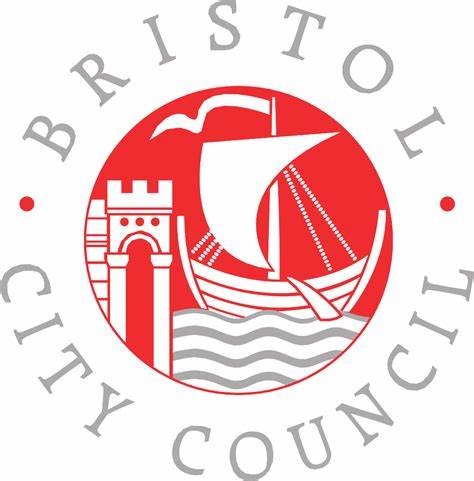 Supporting 
Parenting Journeys
Lessons Learned From a Decade of Parents Plus Programmes in Bristol: 
A case example of Parents Plus Parenting When Separated programme delivery  
Deborah Davis, Parenting Supervisor, Bristol City Council
[Speaker Notes: The title of this presentation is ‘Supporting Parenting Journeys’, something I feel quite passionate about and my hope today is to offer a whistlestop tour of Bristol’s relationship with Parents Plus and how we have implemented and learned from delivering the PWS programme…I hope this is useful]
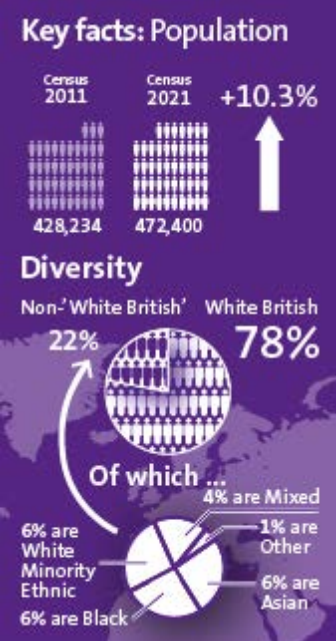 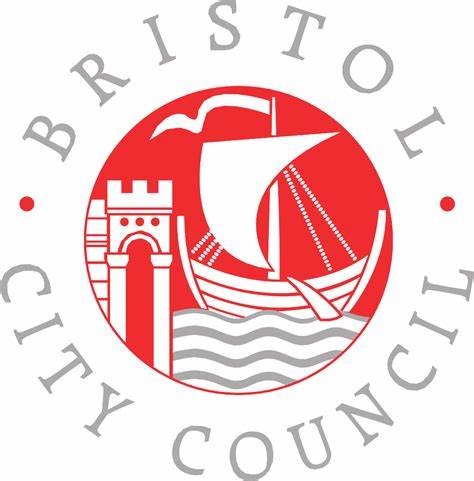 Bristol – the Local Context
Bristol is the largest city in the South West and 11th largest Local Authority in England and Wales
Population of 472,400 (2021)
Diverse communities: at least 45 religions, 187 countries of birth and 91 main languages spoken
Bristol has 41 areas in the most deprived 10% in England, including 3 in the most deprived 1%.

“Bristol is a thriving and innovative global city and home to a wealth of cultures and creative ideas. A city of contrasts, where some of the most deprived areas border the most affluent…”
Bristol Key Facts 2022 - July 2022 update
[Speaker Notes: Very brief…diverse and well populated City!]
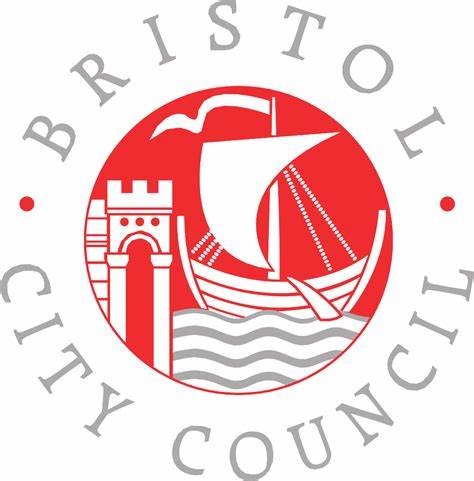 Who We Are…Families in Focus Parenting Team
[Speaker Notes: Sit below CYPS and above Universal Access (though all of our parenting groups are universally accessible)
Having a dedicated Parenting Team is not the norm in LA’s – we have grown from 3 to 14 practitioners over a decade due to collating our own evidence of efficacy (standardised ROMs such as SDQ and practice-based evidence through feedback/evaluation) and the support of the CYP-IAPT programme
What we know is parents are really important and parenting support through group really works!]
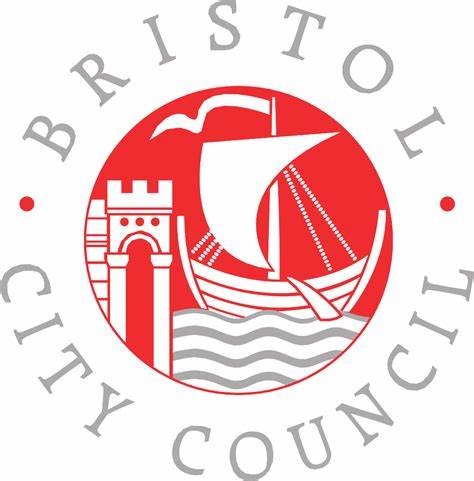 What we do…
[Speaker Notes: Our role is multi-faceted with a core of delivering EBPP
Our core offer is:
Incredible Years
Parents Plus Adolescents Programme

Plus Specialist Programmes:
Timid to Tiger (parents of children with anxiety)
Non-Violent Resistance (parents of children or adolescents with controlling , violent or self-destructive behaviours)
Parents Plus Parenting When Separated Programme (Parents at any stage of separation)…the programme I will be speaking more about today]
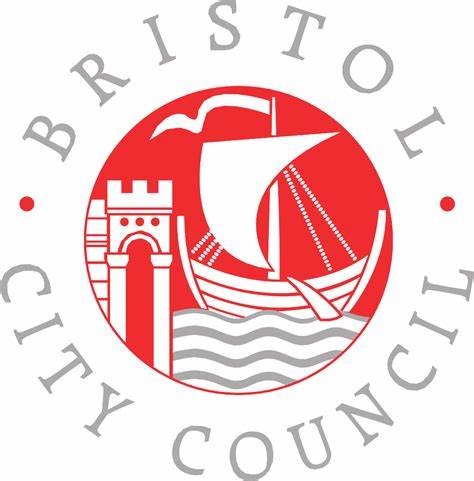 Bristol and Parents PlusParents Plus Adolescents Programme
Parents Plus have been an integral part of our parenting offer for over a decade:
Good evidence base 
Accessible materials
Affordable!
Robust training, supervision and ongoing support
Excellent communication
Strengths-focussed and collaborative values in programmes and all interactions
‘The Parents Plus approach to solving family problems is a well-established model.  Due to the proven efficacy of the Parents Plus Adolescents Programme in improving outcomes for parents, carers, children and young people, Bristol City Council has committed to funding facilitator training (now for a decade!…)’
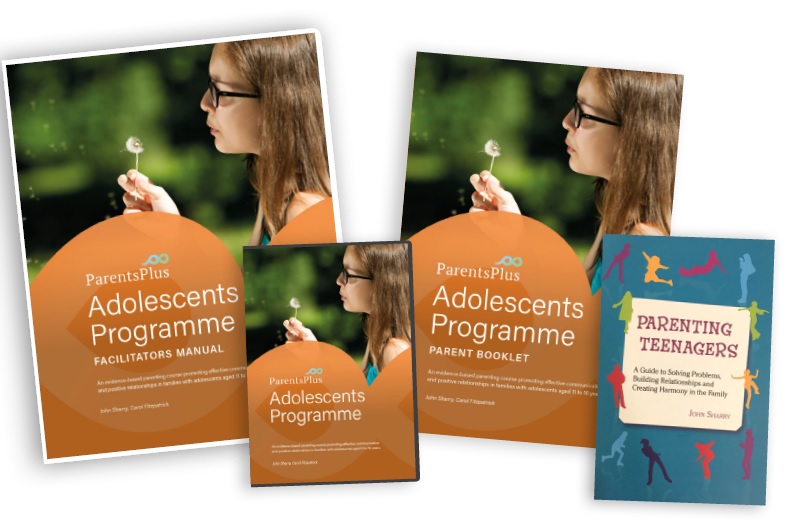 [Speaker Notes: We have a decade long relationship with Parents Plus through our delivery of the Adolescent Programme which we affectionately call PPAP
We have benefitted from Parents Plus generosity of spirit and willingness to be helpful, their modelled programme values and passion to share their knowledge of what works for the benefit of families
As a team we deliver  8 – 11 PPAP programmes p.y with an average of 12 parents attending and 8 parents completing with 70%+ attendance 
Have run 7 x Facilitator Training – 124 Practitioners trained.  Multi-agency training - FiF, CYPS, Strengthening Families (Troubled Families), YOT, Reunification Team, Secondary Schools all sharing their learning of strengths-focussed collaborative practice with parents! 
Hundreds of families all over Bristol have a Pause Button Magnet on their fridge!]
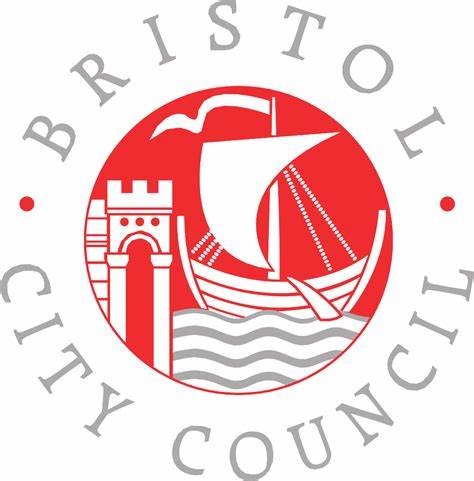 More Parents Plus Please!Parents Plus Parenting When Separated Programme
In keeping with:
Reducing Parental Conflict agenda
Identified need re. parental conflict undermining outcomes of Bristol evidence-based parenting programmes 
It was the missing piece of our parenting offer!
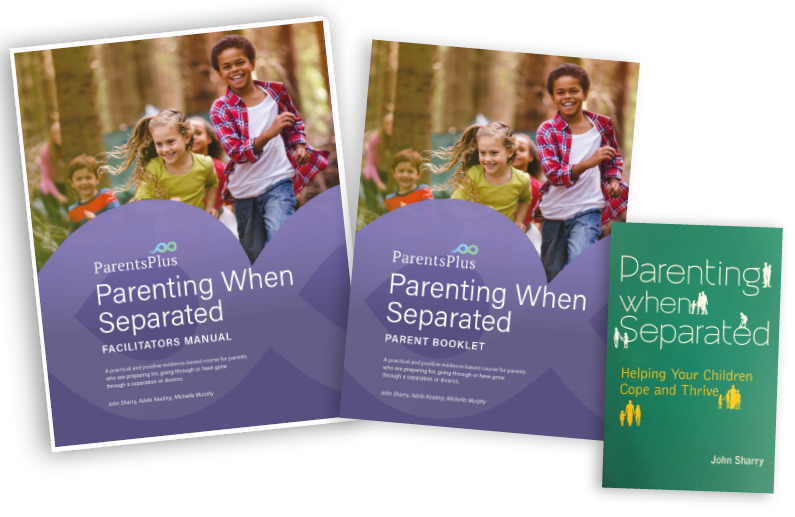 [Speaker Notes: We noticed that we needed a programme to meet the needs of families where parent conflict in the context of separation was undermining the efficacy of our established group work programmes… research identifies that interventions which focus solely on supporting the parent-child relationship are unlikely to improve outcomes for children if they take place in a context of parental conflict

Although issues relating to effective communication and positive relationship building skills between parent and child are intrinsic to the content of any EBPP, more specific input upon inter-parental relationships is absent; further input relating to parental relationship, effective communication whilst maintaining focus upon the needs of the child is necessary to maximise outcomes for children. 

We also needed to meet the needs of parents inappropriately referred to EBPP through the Court processes

Finding a robust group work programme to meet this need is not too easy!  Structure of PWS has the 50/50 split in content relating to focus on parent and child  (as well as a 50/50 split in attendees – equal numbers of mums/dads R / NR parents) was ideal.
PWS Programme aims congruent with our own:
Learn to solve co-parenting problems in positive ways that help parents and children
Cope with the emotional impact of separation and learn ways to manage the stress 
Help children cope with the impact of the separation both emotionally and practically
Improve communication with child (child centred and responsive) and child’s other parent (calm, cooperative, assertive)]
What we did…
Nov 2018: 1st practitioner trained in PWS (that was me, thank you Parents Plus!)
Aim: run a pilot PWS with Fred Ehresmann in 2019/2020
Plan for a stand alone 7 week programme including a ‘Taster Session’ with future delivery of 2 x groups per year.  
Pilot completed Jan-March 2020…outcomes were impressive (we will get to this! )
Then…hello COVID 19!
[Speaker Notes: What we did:
Ensured it was accessible to all through advertising on our termly Bristol City Council ‘Parenting Menu’
Bulletined Schools, Children’s Centres and Families in Focus Teams
Reviewed existing waiting lists for Parenting Programmes
Made links with the justice sector
Stayed in touch with PP to ensure we were using good outcome measures and promoting the programme appropriately 
Took referrals from Self, Health Visitors, Families in Focus, CYPS, CAFCASS, Court process and Solicitors 

Plan to stagger groups to enable us to offer a place on the course to the other parent of PWS course graduates 

This plan was impacted due to Covid]
What we did…continued
Further 5 Practitioners trained in 2021/2022
Zoom Programme delivered in March-May 2021
Engagement, outcomes and feedback again impressive: 
9 of 11 completing the Pilot and 9 of 10 completing the Zoom course
[Speaker Notes: We transferred all of our group provision on line within a few weeks of the lockdown and, when we had really become proficient in our Zoom group work we delivered PWS again, giving us the opportunity to collate some comparative data]
What we learned…this programme really works!
Routine Outcome Measures (ROM)
Strengths and Difficulties Questionnaire (SDQ) 
Pilot: - 4/5 average (R/NR) 
Zoom: - 3 average total
Brief Parental Self-Efficacy Scale (BPSES) 
Pilot: + 5/4 average (R/NR) 
Zoom: + 3 average total
Kansas Parental Satisfaction Scale (KPSS) 
Pilot: + 1/2 average (R/NR) 
Zoom: + 1 average
[Speaker Notes: Wanted to share measures as discovered how incredibly effective this programme is….am a bit of a ROM nerd (apologies…there will be more of this shortly)
As indicated, all of our measures indicated an improvement in outcomes for the parents attending the programme, the improvements were consistent.  Face to face and Zoom comparison.
The significance and consistency of the improvement in all Goal outcomes, which are a validated measure, could not be underestimated for us, especially in the context of this being just a 6 week programme – parents who had struggled with their communication for years noticed within a 6 weeks period, things really improved!]
What we learned…this programme really works!
Practice-Based Evidence: What parents said:
“Having business like communication especially when things are difficult is a great idea, I can only be in control of myself and my reactions to situations.”  
“Helpful to think about things from my child’s point of view and from other parents’ point of view. I am now more positive about my ex.”  
So useful to share and hear other parents experiences and understand how parent communication affects children
“It has been a great course, it's helped me to look at the bigger picture and that it's all about what's best for our children.  It's not about me and my ex point scoring.” 
“Whatever our difficulties, my children’s other parent is the only person who will love them as much as I do.”
[Speaker Notes: Consistently have parents attending taster sessions to talk with other parents about the efficacy of the programme and how it has improved their co-parenting relationship even 1y post completion of the course…
Parents have extended their support network through group,  maintain encouraging and positive contact in Whatsapp groups and met up in the ‘real world’

Maintained positive communication with other parent.  One parent initially reported feeling all communication from the other parent felt accusatory, blaming and aggressive resulting in avoiding contact.  She noticed, in shifting her own interactions, using pause, tune in, and no blame communication model, she started to receive behaviours she was modelling to the other parent.  The relationship progressed from avoidance to meeting for coffee to discuss effective co-parenting strategies during the six weeks of our programme running…magical!]
What we did next…Building Capacity and Delivering Parallel Groups in 2022 - 2023!
Increase in capacity enabled us run parallel groups to accommodate both parents from separated couples…one upon each group in 2022
Rolling programme of 2 x PWS groups – Terms 5 & 6 with advertising throughout the year
1 x daytime Zoom
1 x evening Zoom
Collation of a waiting list and triaging referrals as they are received
Training a further 4 pracs..thanks Parents Plus and North Somerset!
Links with Reducing Parental Conflict Practitioners and co-delivery of PWS
Further links with CAFCASS, Mediation services etc through RPC
Currently rolling out PWS – 2 x Zoom Groups – 1 x day / 1 x eve – 5 x separated couples attending plus further 7 separated parents
Plan for 4 x groups per year from November…
[Speaker Notes: What we realised was our original plan to stagger group delivery was not enabling us to capture both parents of a separated couple, so we changed the plan…
Rolling programme of 2 x PWS groups – Terms 5 & 6 with advertising throughout the year
1 x daytime Zoom
1 x evening Zoom
Collation of a waiting list and triaging referrals as they are received so we ave a good idea of who might attend our groups
We have generously been offered training spaces when they have become available from Parents Plus and our neighbours in N. Somerset
started 2 new programmes last week…]
What we did next…Building Capacity and Delivering Parallel Groups
[Speaker Notes: Helpful to compare data from Residential and Non-residential parents with greater numbers across 2 x parallel groups…again see the consistency of improvement in goals (comparable with our other groups)…and the quality protocol built into the Parents Plus Programmes enables collation of this data as part of the delivery]
[Speaker Notes: Average scores:
SDQ
Significant positive shifts in em, beh, hyp for r parents, congruent with course topics.  Hypothesis?  Improvement in shared co-parenting role.
Interesting to note the improvement in em / peer, no shift in behavioural / hyp and deterioration in prosocial outcomes for non-residential parents which aligns with r. parents…hypothesis? Possibly an indicator of shift in parental role, increase in shared responsibilities and parenting tasks with the associated risk that children may be less helpful / a little more resistant?

BRIEF PARENTAL SELF-EFFICACY SCALE (BPSES)
1= Strongly Disagree  /  2= Disagree  /  3= Neutral / 4 = Agree  /  5= Strongly Agree
Domain
Average Difference
Even though I may not always manage it, I know what to do with my child
+1 (4)
I am able to do the things that will improve my child's behaviour
+2 (4)
I can make an important difference to my child
+1
In most situations I know what to do to ensure my child behaves
+1
The things I do make a difference to my child's behaviour
+1
Total 23 (+3)

KANSAS PARENTAL SATISFACTION SCALE (KPS)
Domain
Average Difference
How satisfied are you with your children’s behaviour?
+1
How satisfied are you with yourself as a parent?
+1
How satisfied are you with your relationship(s) with your children?
+1]
What have we learned… trust the course content and your group
Maintain focus. Trust and stick with the content and process and follow the programme.  The structure, materials and topics work…It’s magic! 
Understand your group split and use it well, every activity, pairs or small group is an opportunity for learning and empathy
Trust in your group, they have the experience and solutions, they will support each other 
Maintain an objective,  collaborative and strengths focussed perspective.  
Capture the ‘Group Gold’, highlight group wisdom at every opportunity
Group learning is huge and incredibly fast...from week 1!
[Speaker Notes: What we have learned:
The mix of parents in the group is essential to the success…work hard on ensuring your register is balanced 
Work really hard to navigate blame messages which understandably come in group, use our curiosity and collaborative groupwork skills, the process and content to objectively raise understanding of those differing perspectives
We trusted that sharing and reflecting with others in similar situations or from those holding the other parent’s position was a very powerful opportunity for learning and raising empathy…
Mid week calls were well-received and enabled further contextualisation of the materials to individuals and a chance to review homework and make further links with goals

This group did and does exactly what we hoped it would do…reduced separated couple conflict, improved ‘business like’, respectful communication between parents and increased understanding of child needs in this really difficult circumstance…brilliant!]
Final word from a parent“The course is really helpful because it shows the scope of what’s needed in order to obtain my goals. The information is concise and it shows what needs to be done as well as what isn’t helpful to reaching them. The engaging questioning really helps apply this, and hearing other parents insights and perspectives gives a more complete narrative. The positive recognition of what is already working is definitely really helpful in finding the confidence to believe in myself more. The whole combination is what I find that works. I feel privileged to be on the course”.